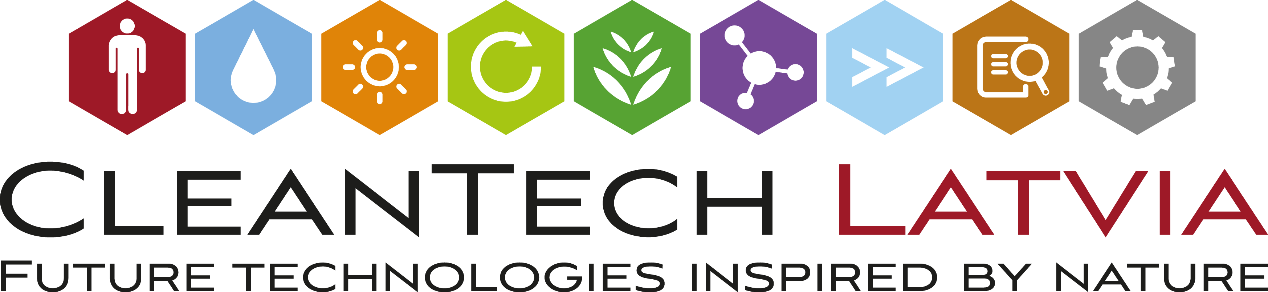 Klasteris CLEANTECH LATVIA
Evija Pudāne, Izpilddirektore
	Klasteru diena, 21.08.2018
www.cleantechlatvia.com
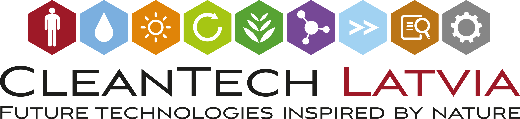 Klasteris
Dibināts 2012. gadā
Šobrīd 45 biedri, 6 izglītības un pētniecības organizācijas, 32 klastera dalībnieki
2017 gadā 5 aktīvi projekti, budžeta sadalījums 
Klasteru programma 40% (92 955); 
Interreg Centrālbaltija 45%; 
Ārlietu Ministrija Attīstības sadarbība 11%, 
pārējie projekti – 4%, 
ārējais trešo personu finansējums mūsu partneru atbalstam +7%. 
2017.gadā klastera finansiāls atbalsts – 19 biedriem, nefinansiāls atbalsts – 9
www.cleantechlatvia.com
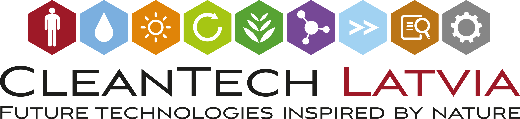 Klastera projekta dalībnieku izaugsmes rādītāji
Apgrozījuma apjoma pieaugums

2016 -  34 621 847 EUR
2017 -  42 851 900 EUR

24%*
Eksporta apjoma pieaugums

2016 -  8 203 281,68 EUR
2017 -  9 924 565,47 EUR

21%*
*Ne visi klastera dalībnieki ir iesnieguši 2017.gada pārskatus. 2016. gadā 25 dalībnieki, 2017. gadā – 32 dalībnieki.
www.cleantechlatvia.com
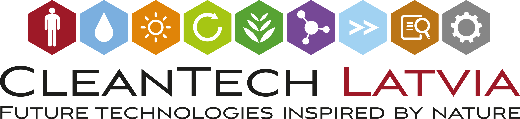 Inovācijas un jauni produkti
www.cleantechlatvia.com
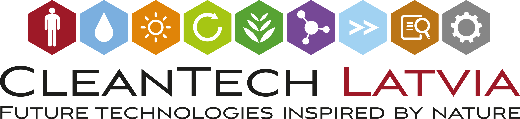 Sadarbības aktivitātes klasterī
Pārstāvniecība Kazahstānā (2017)
Pārstāvniecību līdzfinansē un izmanto visi klastera dalībnieki. Izmaksu dalīšana un risku samazināšana
Vienota pieeja tirgum, regulāra informācijas aprite
Noorganizēta 1 grupas un 3 individuālās vizītes uz KZ
Identificēti un apstrādāti 29 iepirkumi
Sagatavoti 7 piedāvājumi iepirkumiem partnerībās
Dalība 7 nozares pasākumos un 4 uzstāšanās starptautiskās konferencēs
10 darba braucieni KZ
Veikts biotehnoloģiju nozares pētījums KZ
www.cleantechlatvia.com
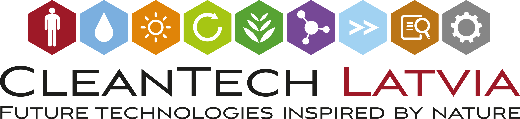 Sadarbības aktivitātes klasterī
Potenciālo klientu ienākošās vizītes (2017)
www.cleantechlatvia.com
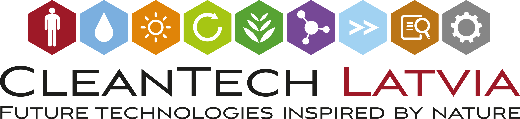 Sadarbības aktivitātes klasterī
RTU un Grupa93 kopīgs projekta pieteikums LIFE
Grupa93, Aqua-Brambis sadarbība LVAF projektā, darbs pie kopīgiem risinājumiem
SILAVA un Fizikālās Enerģētikas institūts kopīgs stends izstādē "Vide un Enerģija 2017", Rīgā
SILAVA un Saukas kūdra kopīga projekta sagatavošana lietišķo pētījumu programmā
INDUCONT un Karme Filtrs sadarbība iepirkumos Centrālāzijā
Aqua-Brambis un Inducont septisko dūņu pieņemšanas stacijas izveide
Savstarpējas komunikācijas veicināšana
Kopsapulce
Kopīgas vizītes
6 dalībnieku sanāksmes
www.cleantechlatvia.com
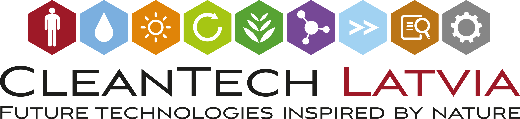 Starpnozaru/starpklasteru sadarbības aktivitātes
Īstenošanā Interreg projekts CB2EAST kopā ar 2 Somijas klasteriem, projekta ietvaros parakstīti vairāki MoU ar citiem klasteriem vai līdzvērtīgām organizācijām. 
MOU ar KazWaste, KZ par atkritumu nozares attīstību un zināšanu pārnesi
MOU ar GREEN ORDA PROJECT, KZ par sadarbību siltumnīcefekta gāzu emisiju samazināšanā
www.cleantechlatvia.com
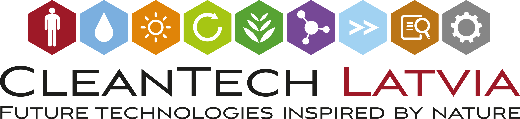 Papildus finansējuma piesaiste
2017.Gadā sagatavoti 4 projektu pieteikumi, 2 apstiprināti/īstenoti
Reģionālo pašvaldību (hakimat) pārvaldes kapacitātes celšana Uzbekistānas lauku reģionos
Fostering Nordic Baltic Innovation for Sustainability in Central Asia
18.01.2017 – 31.12.2019
Veicināt sadarbību un pieredzes pārnesi starp Baltijas un Ziemeļvalstu reģionu un Centrālo Āziju
20.04.2017 īstenota konference un kontaktbirža «Nordic-Baltic energy prespectives – climate change, energy security and exportability of energy solutions»
01.07.2017-30.11.2017
Apmācības Navoji, Buhāras un Kaškardarjas reģionos organizācijām, kas nodrošina publiskos pakalpojumus
7 nozares eksperti par 5 vides tēmām
Apmācīti 100 speciālisti
Sagatavoti 2 sadarbības memorandumi par tālāko aktivitāšu ieviešanu
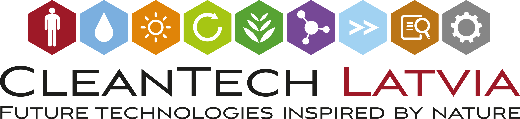 Internacionalizācijas aktivitātes
Kopā 29
18 ar klastera projekta daļēju finansējumu
www.cleantechlatvia.com
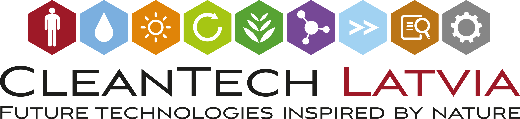 Plānotās aktivitātes atlikušajam gadam
Projekta pieteikums Horizon2020 (GreenoffshoreTech) 2.kārta
Projekta pieteikums Central Baltic Interreg 
Turpinās pārstāvniecības KZ darbība
Izmešu samazināšanas politikas izstrāde KZ
Konkursa īstenošana par pētījumu potenciālajā eksporta tirgū – Čīlē
2 eksporta plāni individuālām kompānijām
Jaunu produktu priekšizpēte – potenciālo pētījumu idenficēšana, analīze un pozitīva vērtējuma gadījumā detalizētu pētījumu veikšana
Starptautiskā atpapazīstamība: Dalība Eiropas un CĀ sanāksmē septembris 2018, Briselē; Dalība Dalības Nīderlandes ūdens dienās, septembris 2018, Leeuwarden
www.cleantechlatvia.com
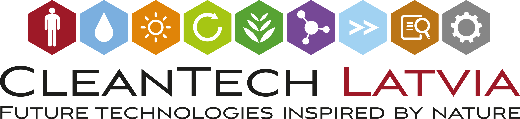 Izaicinājums
Nepadoties. Nepiekāpties. Turpināt meklēt jaunas iespējas iekļūt mērķa tirgos.
www.cleantechlatvia.com
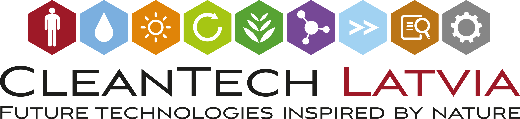 Gada panākums
Pirmie nozīmīgie darījumi Uzbekistānā pierāda, ka jaunattīstības tirgos ir iespējas augt un attīstīties.
www.cleantechlatvia.com
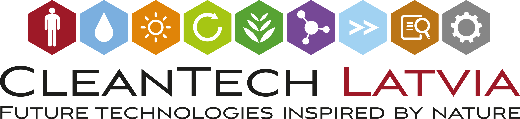 Gada atziņa
Eksporta veiksmes galvenais nosacījums ir pacietība. 
Ceļš uz labu līgumu reizēm ved cauri gadiem.
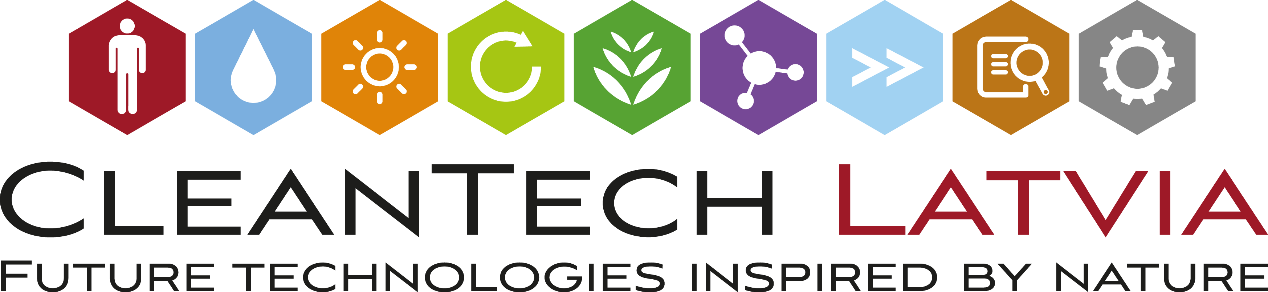 Klasteris CLEANTECH LATVIA
Evija Pudāne, Izpilddirektore
	Klasteru diena, 21.08.2018